Complementos de Fabricação MecânicaPMR 3301
Profa. Izabel Machado
machadoi@usp.br
Izabel Machado – machadoi@usp.br
1
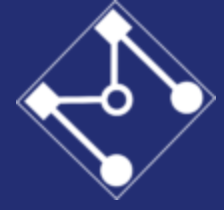 https://cad.cursosguru.com.br/cnc-funcoes-preparatorias-para-centros-usinagem-fanuc/

https://edisciplinas.usp.br/pluginfile.php/4188303/mod_resource/content/1/Teórica%201%20-%20CNC.pdf

https://web.fe.up.pt/~tavares/ensino/CFAC/Downloads/Apontamentos/Exemplos%20de%20Programas%20em%20CNC.pdf

http://cnctecnologia.no.comunidades.net/lista-das-funcoes-preparatoria
Izabel Machado – machadoi@usp.br
2